«Звук      и буква А»
Анечка упала на пол,Кот ладошку расцарапал,И не ладится игра,Аня громко плачет: А-А-А!
А
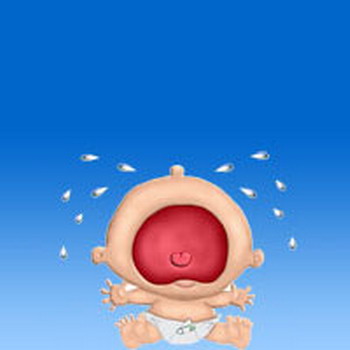 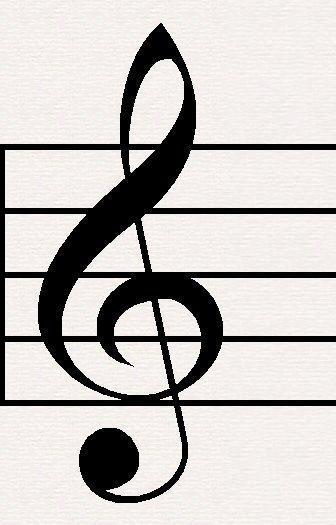 А
ГЛАСНЫЙ
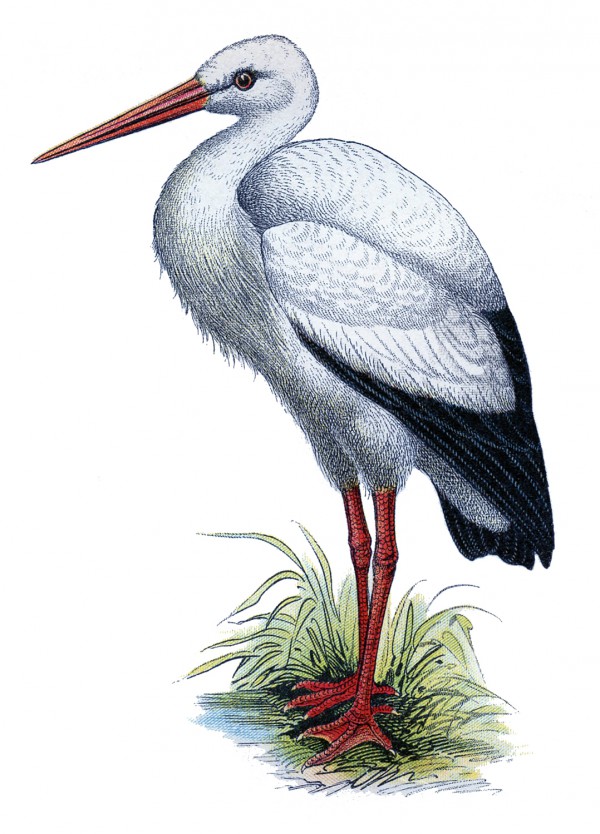 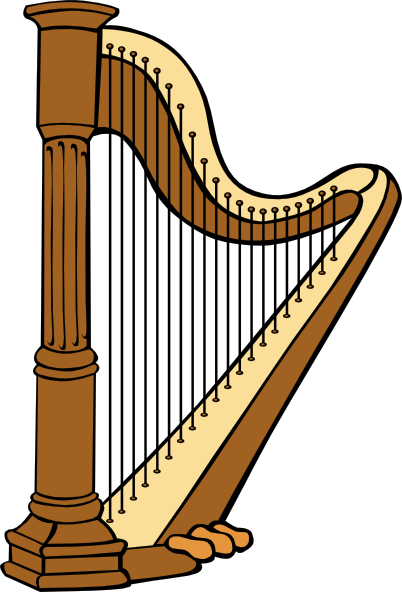 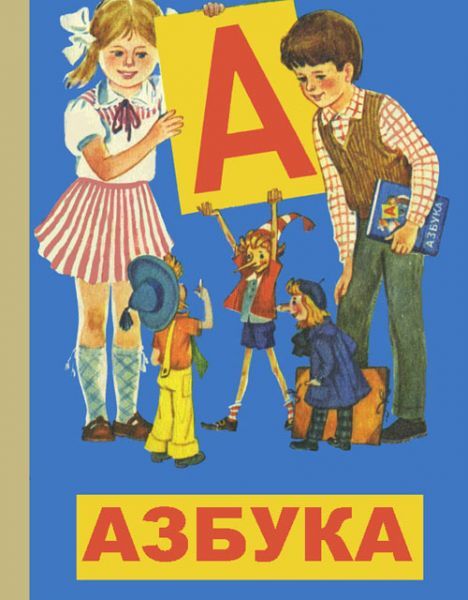 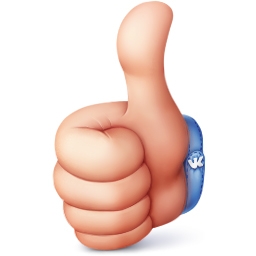 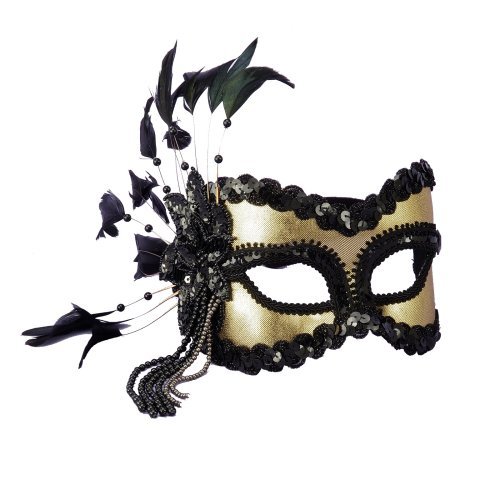 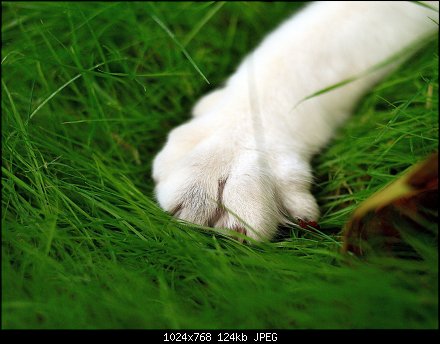 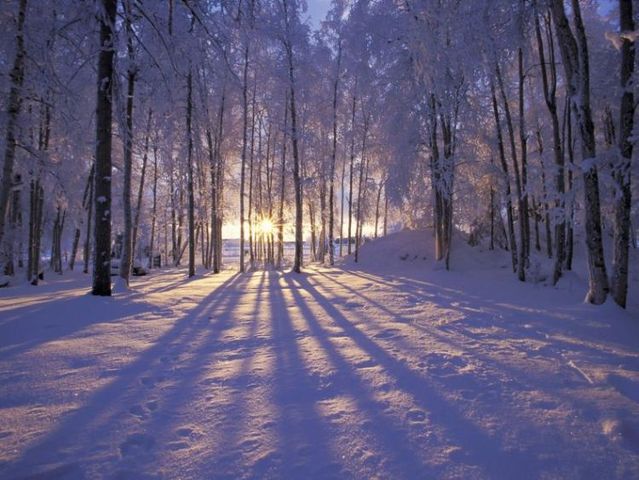 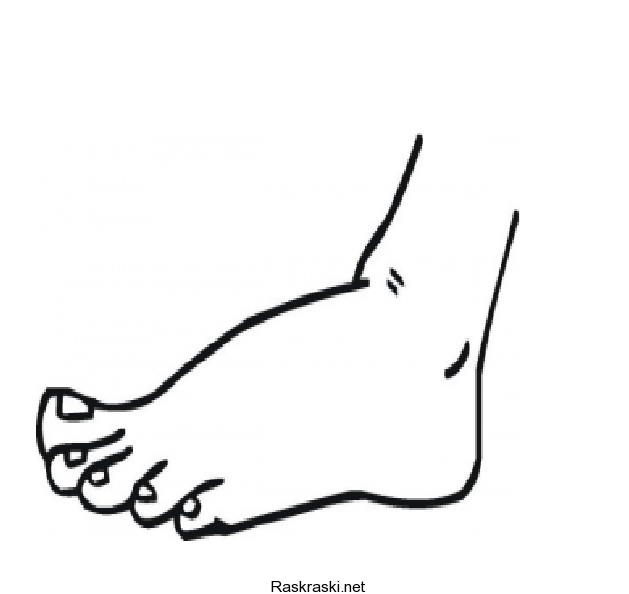 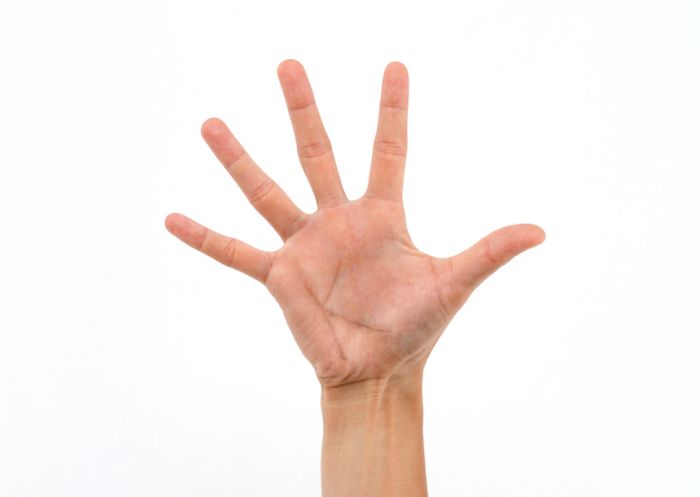 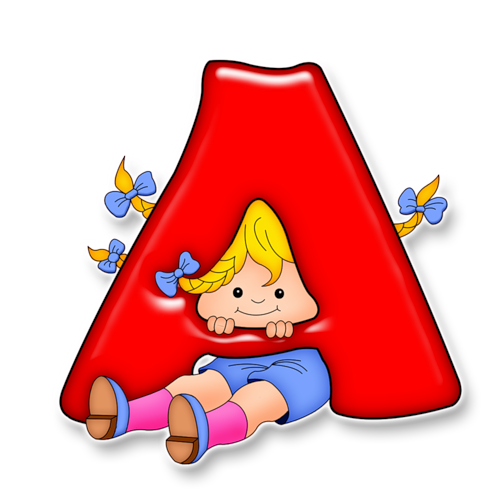 Букву «А» узнать легко –Ноги ставит широко